Создание Промо сайта
Структура Промо Сайта
Header, меню
Логотип, описание вида деятельности,  контакты, пункты меню, при нажатии на которые Вы будете перемещаться в необходимый раздел сайта
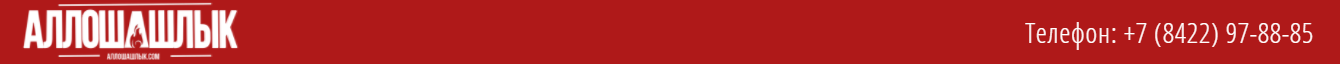 Slider (акции, новости)
Информация в виде фото или видеоряда, побуждающая пользователя к целевому действию (купить товар, заказать услугу, участвовать в розыгрыше и т.д.). Основная цель – сбор контактов.
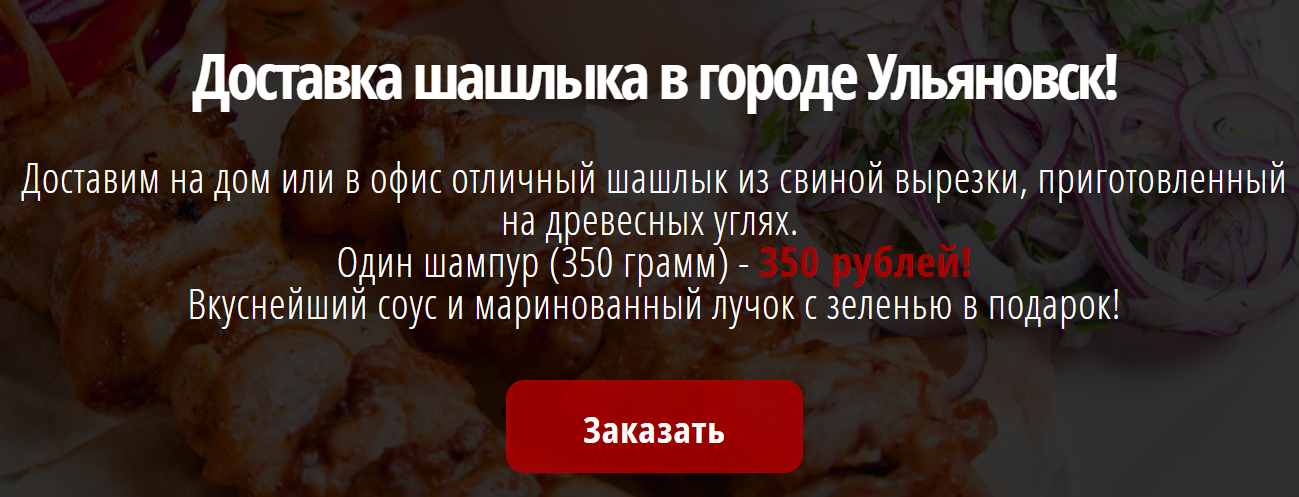 Товары/услуги
Категории товаров/услуг с возможностью просмотра содержания каждой из них, а также каждого конкретного товара или услуги. Клиент может увидеть каждый представленный товар в виде всплывающего окна с его описанием. Внедрена форма обратной связи для получения контактов
О Компании
Полная информация о компании, ее миссии, целях, предоставляемых услугах. Клиент может ознакомиться с отзывами об ее товарах или услугах. Отзывы берутся из групп в социальных сетях, либо оставляются напрямую на сайте.
ФОС
Форма обратной связи с возможностью заполнения краткого опроса для сбора контактных данных клиентов и системой мотивации к заполнению (подарок, скидка, бонус, другое)
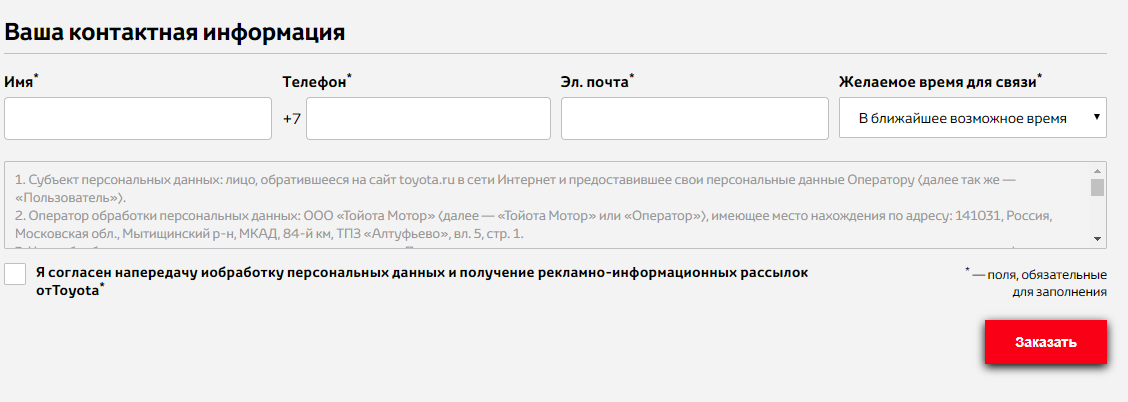 MAP
Контактные данные организации и филиалов, пункты выдачи, яндекс или гугл карта, схема проезда.
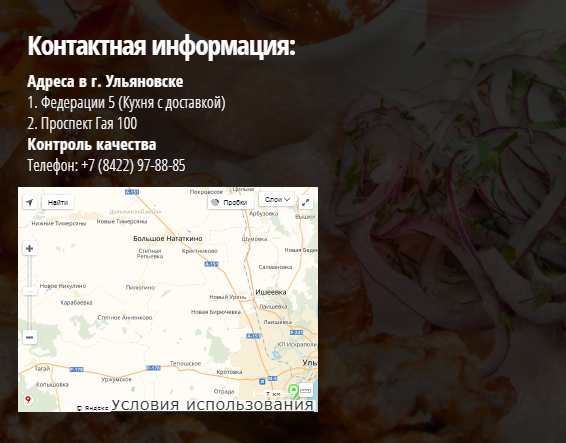 Наши работы (40 т.р.–49 т.р.)
Наши работы (80 т.р. – 99 т.р.)
Наши работы (120 т.р. – 149 т.р.)
Цена и срок изготовления
Дополнительные услуги
Что нужно для заключения договора
Реквизиты
Каталог товаров/услуг
Прайс-лист
Презентация
Рекламные материалы
Исходники логотипа, фирменного стиля
Наполнение текстовых страниц
Фото для создания галереи